Professional Development
Master Deck
Proprietary Institutions
Presented by: Christina Ramos  Email: cramos@goddard.orgDate: February 7, 2023
EconEdLink Membership
You can now access CEE’s professional development webinars directly on EconEdLink.org! To receive these new professional development benefits, become an EconEdLink member. As a member, you will now be able to: 

Automatically receive a professional development certificate via e-mail within 24 hours after viewing any webinar for a minimum of 45 minutes
Register for upcoming webinars with a simple one-click process 
Easily download presentations, lesson plan materials and activities for each webinar 
Search and view all webinars at your convenience 
Save webinars to your EconEdLink dashboard for easy access to the event

Access our new Professional Development page here
2
Professional Development Opportunities
To earn professional development credit for CEE webinars found on EconEdLink, you must:

Watch a minimum of 45-minutes and you will automatically receive a professional development certificate via e-mail within 24 hours. 
Attendees can learn how much credit they will earn per workshop. 

Accessing resources: 

You can now easily download presentations, lesson plan materials, and activities for each webinar from EconEdLink.org/professional-development/

Local resources: 

Insert your local professional development opportunities (if applicable)
3
About Options
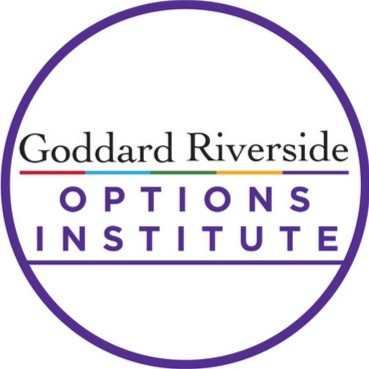 A program of Goddard Riverside  (based in NYC)​
 Founded 1986 as direct service access center ​

Today​
Access Program​
Success Program​
Professional Development Program
4
Housekeeping
Evaluation
One Mic 
Cameras on is Highly Encouraged 
Participation Highly Encouraged 
Step Up, Step Back
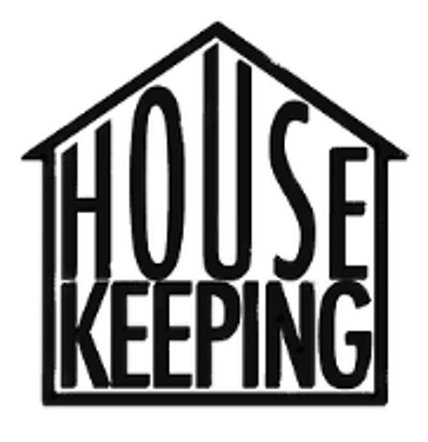 5
Presenter
Christina Ramos
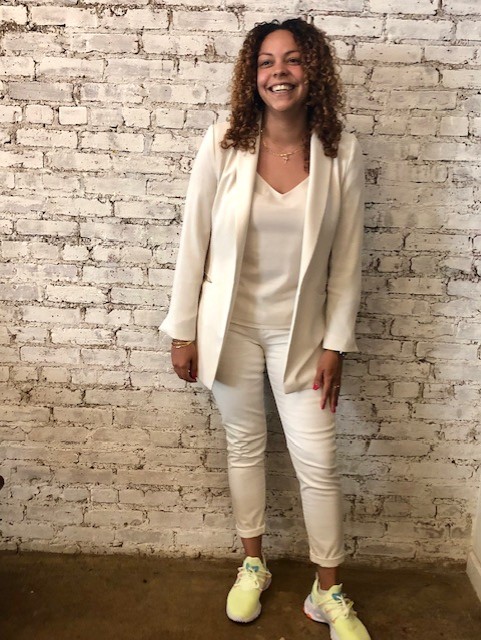 Trainer/College Access Counselor, Options Institute 
Born and raised in the Bronx, New York. 
 Worked with the Department of Education for about 7 years, as a math teacher, mentor, and coach. 
Passionate about bridging the academic achievement gap and supporting students with college and career readiness. 
 Enjoys traveling, trying new restaurants, drawing and binge-watching Netflix series.
6
Objectives
After this workshop, attendees will be able to…

  Understand and identify proprietary institutions

  Provide support and resources to students should they pursue attending a proprietary institution
7
Agenda
Myth Busters 
  Proprietary Institutions
  Investigating Data 
  Red Flags & Best Practices 
  Questions & Answers
8
OR
myth
Myth or Fact?
For profit institutions and nonprofit institutions have similar graduation rates.
truth
[Speaker Notes: This is a myth, for profit and not for profit institutions do not have similar graduation rates. In fact their graduation rates and even their persistence rates are very different. We will explore some data]
OR
myth
Myth or Fact?
Proprietary Schools always have the best interest of their students.
truth
[Speaker Notes: Unlike their nonprofit counterparts, for-profit institutions focus mainly on earning revenue through tuition and fees paid by students. For-profit colleges channel earned revenue into non-education expenses or directly to investors.]
OR
myth
Myth or Fact?
Proprietary Schools always provide enough upfront information in order for students to make an informed decision.
truth
[Speaker Notes: This is a myth, and the keyword in this statement is always. Proprietary schools do not always provide enough information in order for students to make an informed decision.]
Proprietary Schools
Proprietary Schools
Proprietary colleges are for-profit colleges and universities. They are operated by their owners or investors, rather than a not-for-profit institution, religious organization, or government.
13
Proprietary Schools
Some popular examples of proprietary schools in the United States are:​
​
University of Phoenix​
DeVry University​
Kaplan University​
Strayer University​
ITT Technical Institute
14
[Speaker Notes: Many for-profit colleges advertise heavily. They also often choose names that sound like legitimate, not-for-profit colleges. As a result, students might face confusion when researching colleges. Below are some well-known for-profit colleges.]
What are the Differences?
For-profit Institutions VS Not-for-profit Institutions  
Purpose
Funding 
Affordability 
Admission Process 
Course Scheduling 
Transfer Opportunities
15
[Speaker Notes: PURPOSE - For-profit and nonprofit colleges differ in purpose and deliver different learner outcomes. For-profit schools typically offer career-oriented programs. They're often focused on making college accessible, but they also emphasize earning revenue over student learning outcomes. Some for-profit schools offer relatively cheap tuition, but not always.
Nonprofit colleges and universities help students explore opportunities by offering a broad, liberal arts education. These institutions also foster community while supporting learners, faculty, and staff in their academic and professional endeavors.
FUNDING - For-profit colleges are mostly funded through student tuition and fees, along with money from investors, corporate entities, and subsidiary businesses. To grow enrollment, for-profit schools use their earnings to advertise their programs and recruit students.
Public nonprofit institutions receive significant financial support from state and federal government bodies, while private nonprofit schools are often funded through private endowments or grants. Tuition and fees also contribute to revenue.
AFFORDABILITY - Generally, for-profit colleges provide online programs with comparable or higher price tags than programs at nonprofit institutions. This becomes especially clear when comparing for-profit college costs with in-state tuition for public schools.
For-profit schools rely on tuition, fees, and donations for funding, which can lead to higher costs, but many charge similar rates for books and course materials as nonprofit institutions. For-profit schools also offer scholarships and tuition discounts, and students can apply for federal financial aid, so long as the school is accredited.
ADMISSION PROCESS - For-profit colleges usually have less rigorous admission standards than nonprofit schools. Many for-profit colleges require a high school diploma or equivalent and a completed application, with no GPA or standardized test score requirements. For-profit institutions typically offer rolling or open enrollment as well.
Unlike nonprofit schools, which generally admit students 2-3 times a year, for-profit institutions enroll learners all year long. High acceptance rates and flexible admission options can make for-profit schools a more accessible option for many learners.
COURSE SCHEDULING - Nonprofit schools typically offer classes on a semester or trimester format. Some provide online coursework across eight- and 15-week periods. By contrast, for-profit schools offer almost exclusively online programs and classes, often starting at any time.
This allows for-profit college learners to take courses on a more flexible timeline. Learners who work full time can take 1-2 classes at a time. Many for-profit schools offer accelerated pathways, along with opportunities for asynchronous classes, allowing enrollees to complete coursework with more flexibility.
TRANSFER OPPORUNITIES - For-profit schools have limited transfer options. These colleges may accept transfer credits from other institutions, but most two- and four-year institutions do not accept transfer credits from for-profit institutions.
However, most for-profit schools enthusiastically accept students transferring from nonprofit institutions. Learners who need just a few credits to complete their degrees or who want to shift to more career-oriented programs can sometimes benefit from transfer policies at for-profit schools.]
Investigating the Data
Graduation Rates
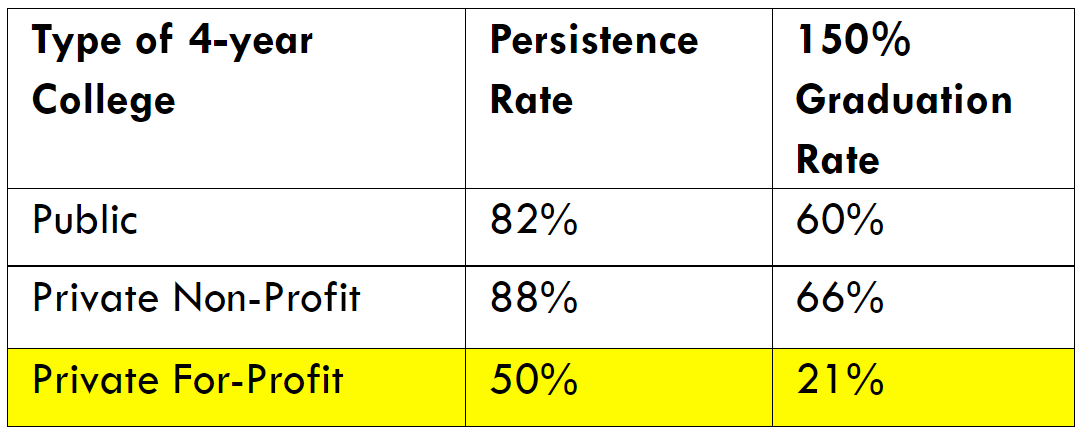 17
Source: National Center for Education Statistics
[Speaker Notes: What do we see here?

Public schools have a persistence rate of 82% and a graduation rate of 60%, which means 82% of students are returning for their second year and graduating 60% of students every 5-6 years.
Private Non-profit have a persistence rate of 88% and a graduation rate of 66%, meaning 88% of students are returning for their second year and graduating 66% of students every 5-6 years. 

Graduation rates and persistence rates are much lower at for-profits, with a 50% persistence rate and only a 21% graduation rate.
Why do you think that is? 

For-profit colleges use money gained from tuition and fees to make their profit. It is not necessarily re-invested into resources for students. This information]
Financial Aid and Where its Going
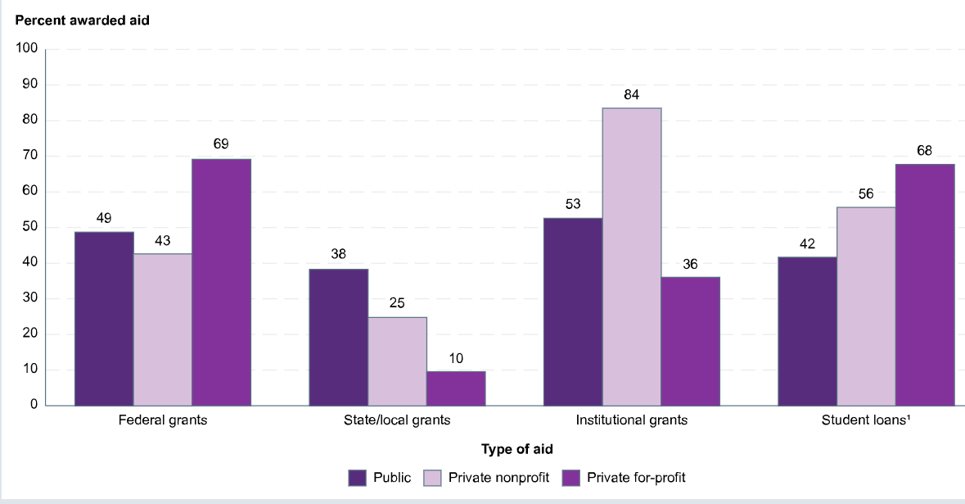 18
Source: National Center for Education Statistics
[Speaker Notes: Lets take a look at financial aid, and where its going.

First lets look at federal grants, and what percentages are awarded to the different institutions. Federal grants is money award to students through the federal government, and this money is not to be paid back. 69% of federal grants are awarded to students attending a proprietary school, and lets remember the persistence and graduation rate is the lowest when comparing public, private, and forprofit.]
Student Loan Default Rates
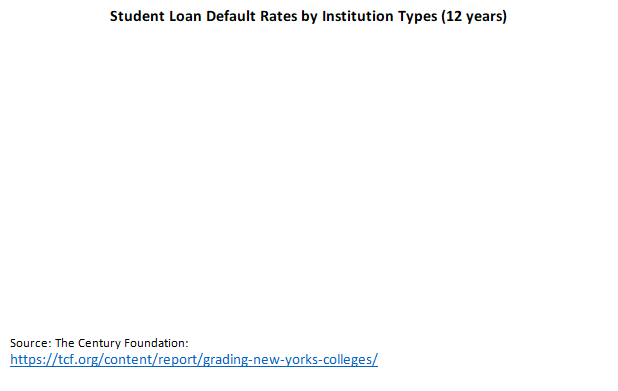 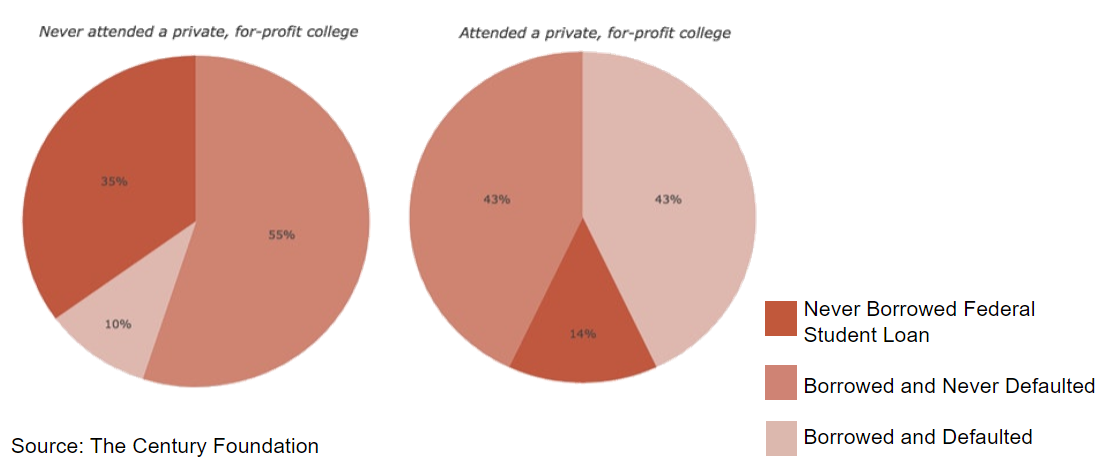 19
Red Flags & Best Practices
Proprietary Schools
Government Accountability Office (GAO): For-Profit Colleges Encouraged Fraud and Engaged in Deceptive Practices ​
​
21
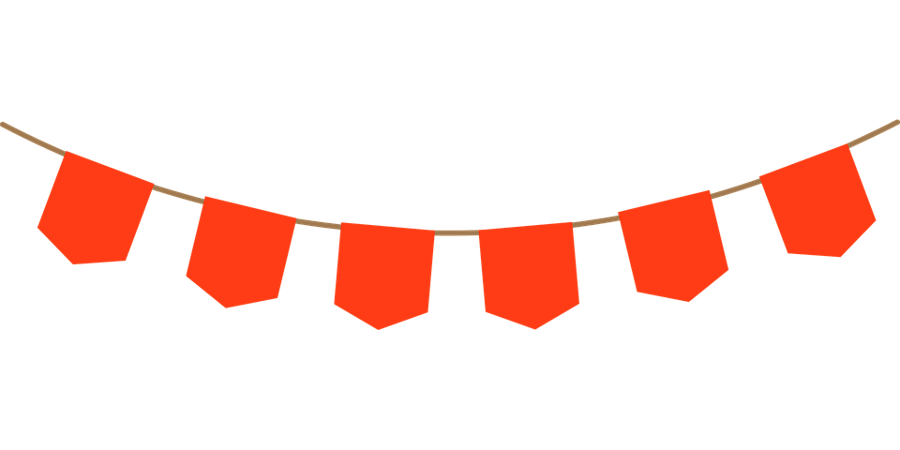 Red Flags and Best Practices
Based on the video: ​
What stands out about proprietary colleges? ​
What steps can you take?
22
Supporting Students
What if My Student Chooses to Attend?
Be Sure to Know:
Is the school licensed?
Is there school credible?
How much will it cost?
How does the cost compare to a not-for-profit institution?
How can I get help paying for my training?
Can I transfer my coursework?
I am going to get a job?

Knowb4youenroll.com
24
[Speaker Notes: Is the school licensed? A list of schools that are licensed to operate in Massachusetts can be found here.
Is there school credible? You should also check to see if the school is accredited by an organization recognized by the U.S. Department of Education.
How much will it cost? Make sure you do the math – a lot of money might be at stake. Make sure you understand the total cost of the program, including the costs of registration, supplies, and equipment. Before you take out a loan, use this loan calculator so that you understand your interest payments and how they’ll add up.
How does the cost compare to a community college? You should check out community colleges in your area. Many programs can be completed for less money, and credits are more likely to be transferable.
How can I get help paying for my training? Once again, shop around. You may find a better financial aid package than the one offered by the school with another lender.
Can I transfer my coursework? If you think you might want to transfer to another school after completing your course or program, ask schools whether their courses can be transferred. Some schools have agreements with specific colleges to accept certain courses. If the school has such an agreement, ask for a copy of it. If the school has no such agreements, do not count on any credits transferring to another school.
I am going to get a job? Be wary if a school guarantees your job placement or makes promises about how much money you will make. Schools can help you get the job you want, but they can’t guarantee it. The school should have information about its placement rate for graduates, as well as the names of companies that hire graduates.]
Q & A
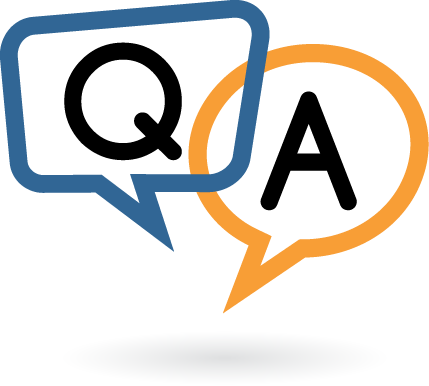 25
Action Plan
Action Plan
Please reflect on today’s material and write the following:

2 things that you are aware of that you did not know this morning 


1 actions that you will take with you when you return to your workplace
Action Plan: Create a Workshop
Choose a Target Audience:  
Students, Staff, or Parents

Design a 30” to 60” workshop including:
Goals
Intro/Icebreaker
Content/Activities
Close/Next Steps
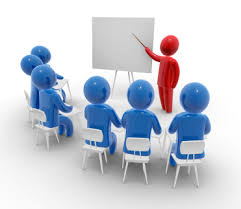 [Speaker Notes: Using the Action Planning sheet in the workbook, have participants reflect on the day’s content and decide who most needs the information back at their sites – students or advisors.
Have participants grop together by their seleclted target frop and esign a 45-60 minute workshop they can present to their students or peers. The outline should include:
Goal/Objective
Intro/Icebreaker
Content
Activities
Close/Next Steps

Have participant groups outline their workshop on chart paper. Have each grp choose a volunteer to report out. 

DEBRIEF: Summarize highlights of the workshops presented. Tell participants you would love to hear how their workshop goes]
Suggested Presentation Deck
References
Any links to clips, titles, primary sources etc of relevant resource materials
29
Suggested Presentation Deck
National Standards
List any corresponding Nat'l Content Standards from >
 https://www.councilforeconed.org/wp-content/uploads/2012/03/voluntary-national-content-standards-2010.pdf
30
Suggested Presentation Deck
State Standards
List any corresponding regional standards you may have(New York listed here, for reference) > http://www.nysed.gov/curriculum-instruction
31
Suggested Presentation Deck
Assessment Questions
A suggested minimum of three guiding questions (e.g. discussion prompts, quiz questions, or activity instructions).
Please also forward any supplements (worksheets, rubrics, etc) to us as attachments with your slide deck.
32
Invest In Girls
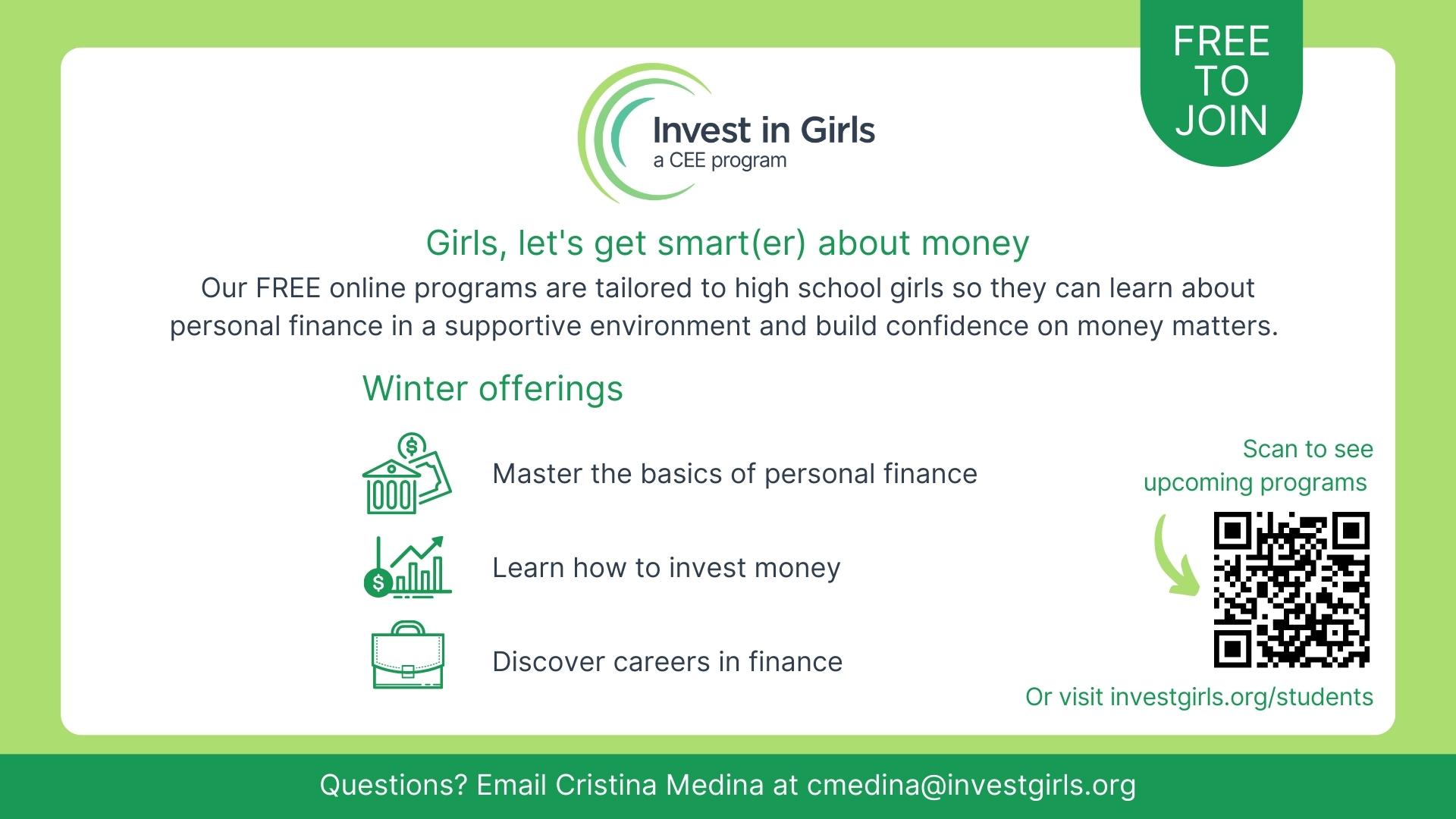 33
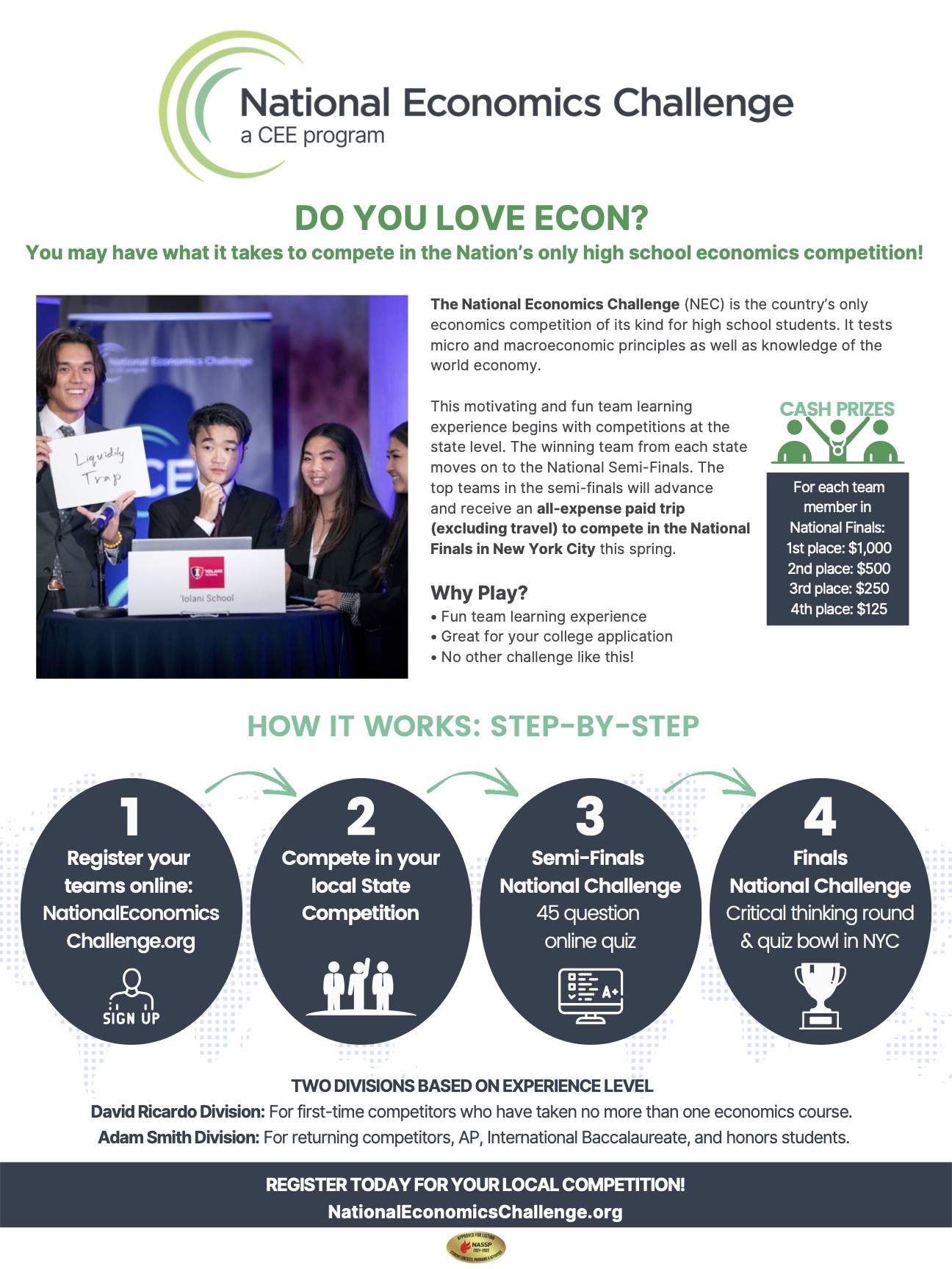 NEC
34
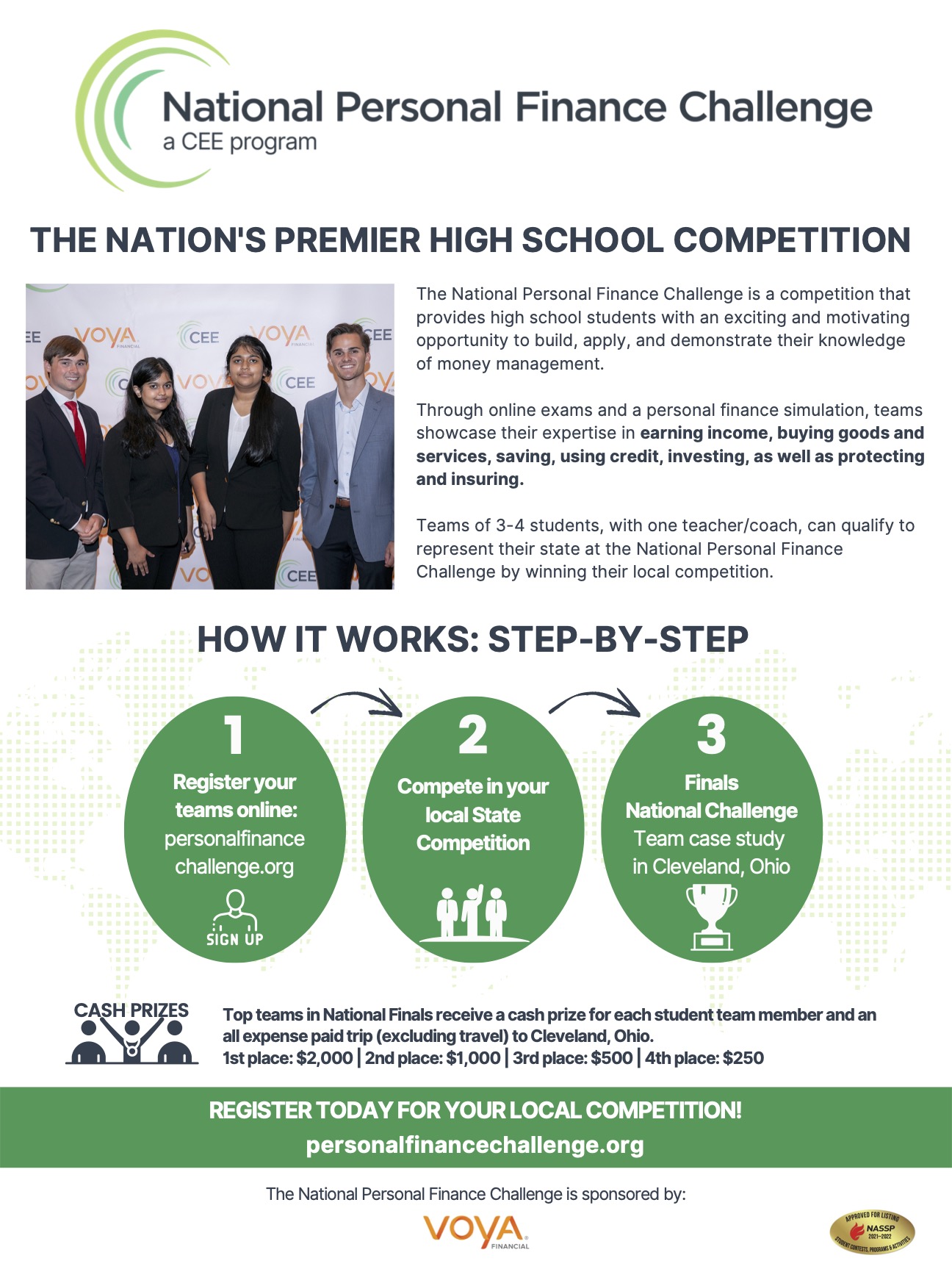 NPFC
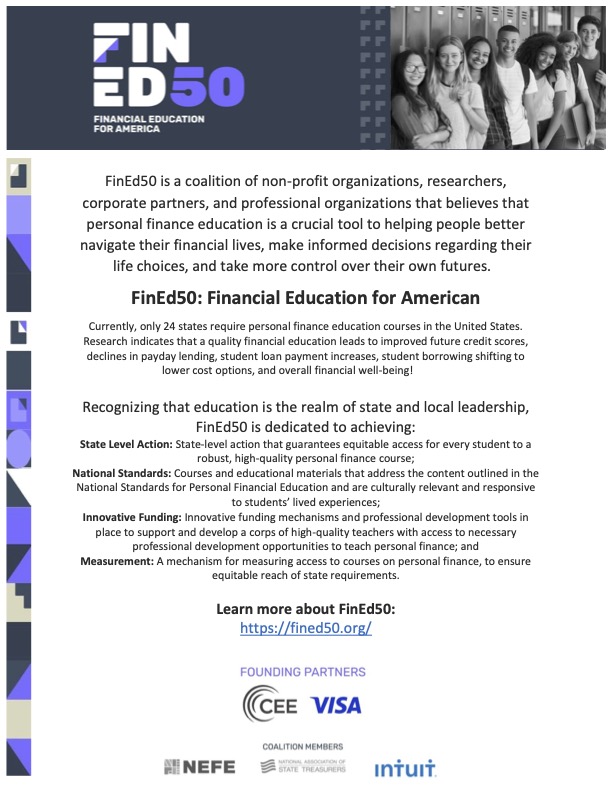 36
Advocacy
Thank You
Optionsinstitute@goddard.org
Suggested Presentation Deck
CEE Affiliates
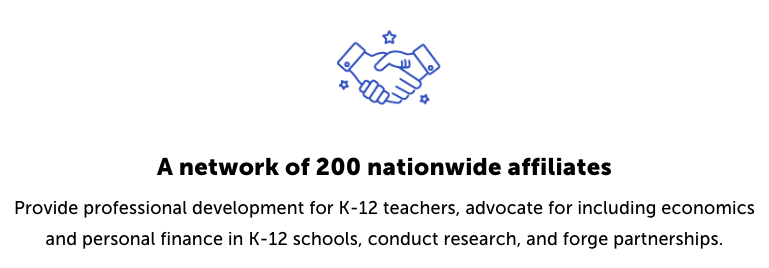 https://www.councilforeconed.org/resources/local-affiliates/

Include your local affiliate page
38
Thank You to Our Sponsors!
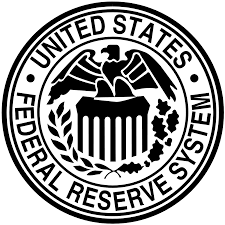 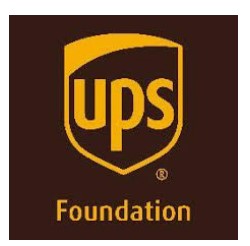 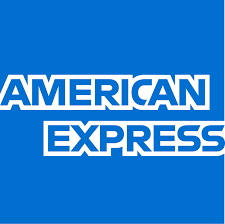 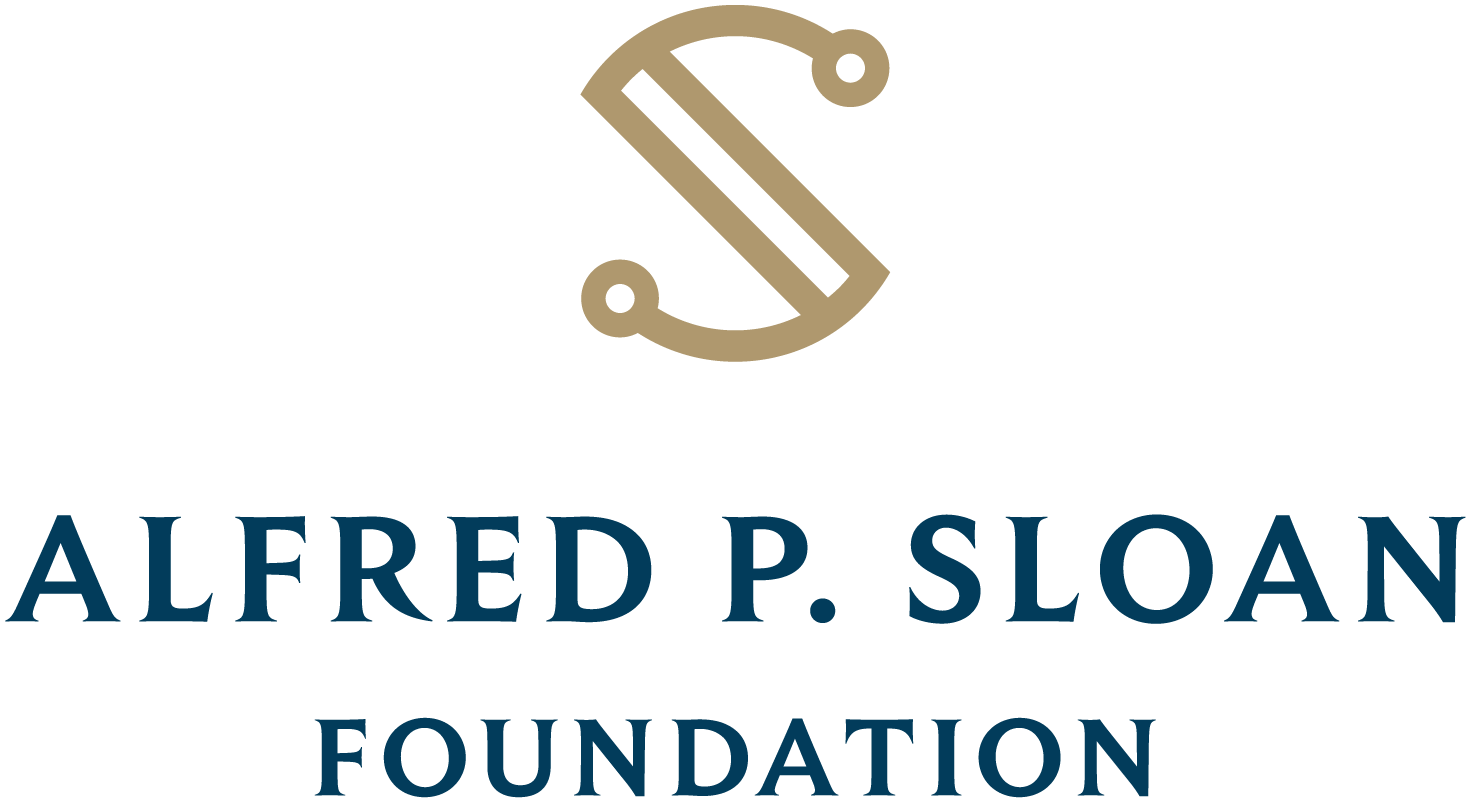 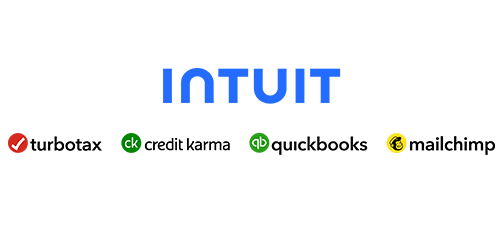 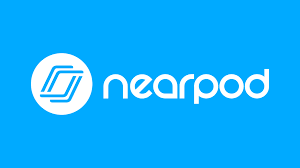 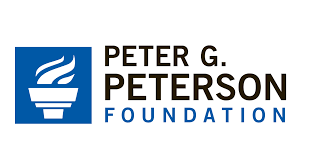 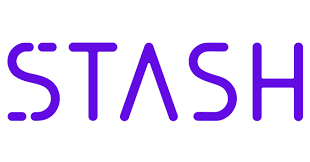 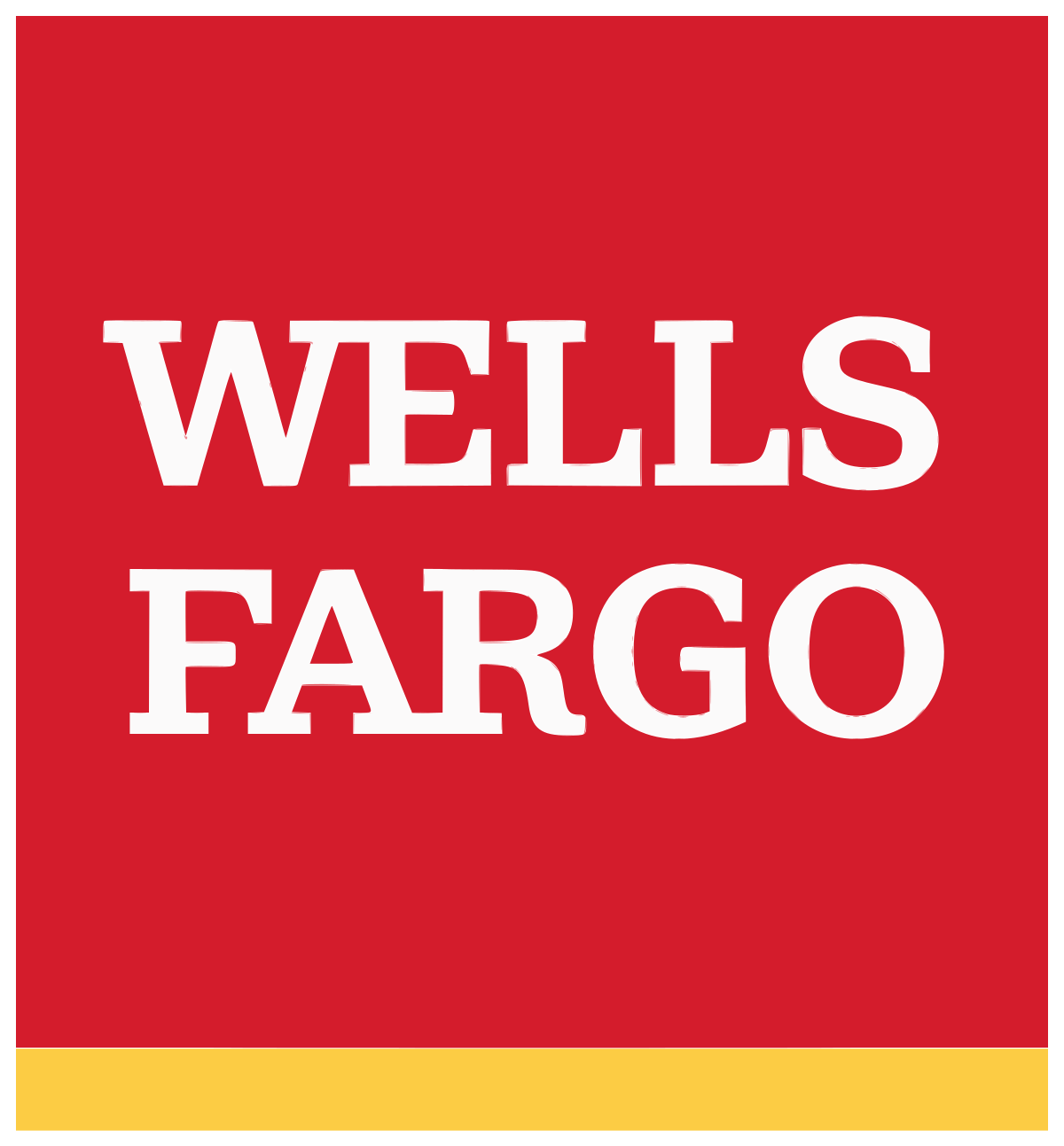 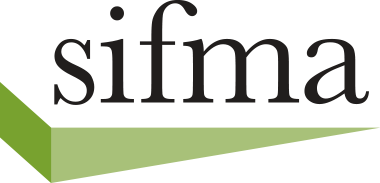 39
Suggested Presentation Deck
Supporting Materials
Please include any supplements (worksheets, rubrics, Kahoots etc.) by providing links, images or embedded content
40
Thank You
Contact information